El trabajo bien hecho no es solo una responsabilidad con la sociedad, es también una necesidad emocional.(Carlos Slim)
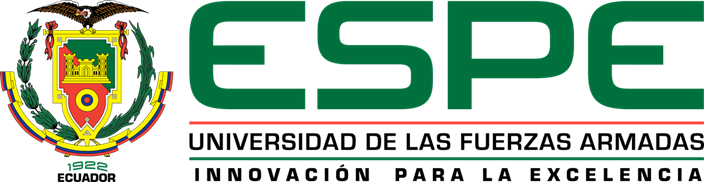 DEPARTAMENTO DE CIENCIAS HUMANAS  Y SOCIALESTRABAJO DE TITULACIÓN PREVIO A LA OBTENCIÓN DEL TÍTULO DE MAGISTER EN RECREACIÓN Y TIEMPO LIBRE
TEMA: RECREACIÓN LABORAL Y ESTRÉS EN LOS TRABAJADORES DEL CENTRO EDUCATIVO “ÁGAPE”
MSc. Edwar Salazar	             Lic. Cristina Espinoza	        MSc. Vanessa Ochoa                                          DIRECTOR                                AUTORA		         OPONENTE
2
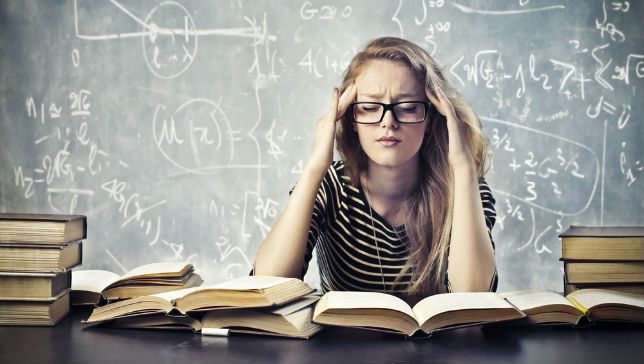 Planteamiento del problema
3
Formulación del problema
Justificación
Con la realización de este programa  se producirá gozo y satisfacción en los docentes y administrativos del Centro Educativo “ÁGAPE” , logrando que optimicen su tiempo libre y el de su familia. Mejorando su calidad de vida y sus relaciones sociales alcanzando el Buen Vivir.
El programa es innovador ya que nunca antes se han implementado actividades recreativas para los trabajadores de la institución.
Es motivador, dinámico, activo para lograr la participación de los docentes  y administrativos  facilitando reducir el estrés .
Es pertinente realizar este programa ya que como señala la Constitución del Ecuador, la recreación es un derecho de los ciudadanos que ayuda a la formación integral de las personas.
Es factible porque se cuenta con el apoyo de las autoridades de la institución.
5
Objetivos
Objetivo General:
Determinar como la Recreación Laboral aporta a controlar los niveles de  estrés en los trabajadores del Centro Educativo “ÁGAPE”.
Objetivos Específicos:
Establecer referentes conceptuales de la Recreación Laboral  que puedan relacionarse en la solución del estrés laboral.
Determinar que niveles, patrones presentan los trabajadores del Centro Educativo “ÁGAPE” con relación al estrés.
Diseñar y aplicar un programa de Recreación Laboral dirigido a los trabajadores del Centro Educativo “ÁGAPE” para disminuir los niveles de estrés.
6
Hipótesis
7
Marco Teórico
Recreación:
Actividades que realiza el ser humano de forma voluntaria en su tiempo libre provocando alegría, satisfacción, deleite.
Importancia:
Ayuda al ser humano a restaurarse del trabajo, estrés, cansancio y la rutina diaria con actividades que le produzcan felicidad.
Características:
Libre elección.
Satisfacción inmediata.
Es universal.
Oportunidad de creación y expresión.
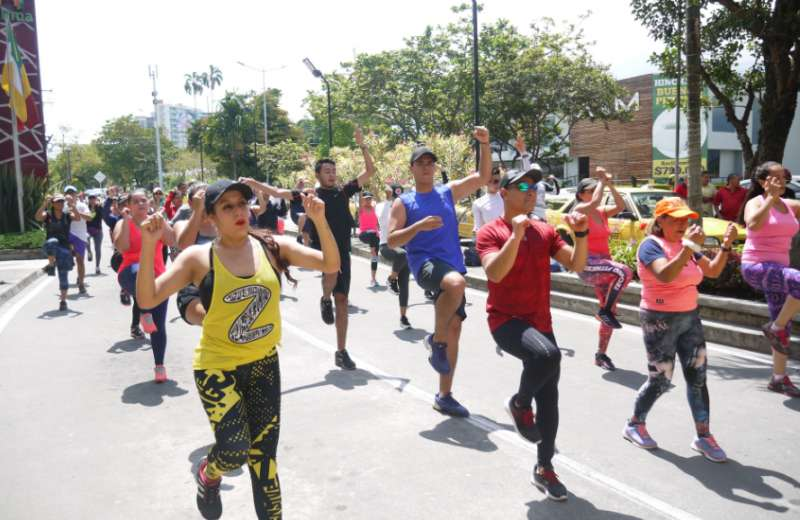 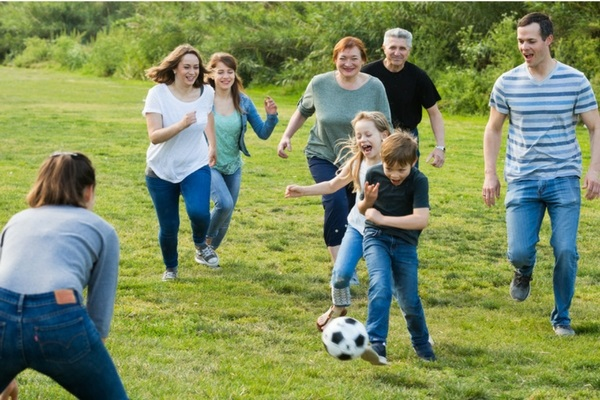 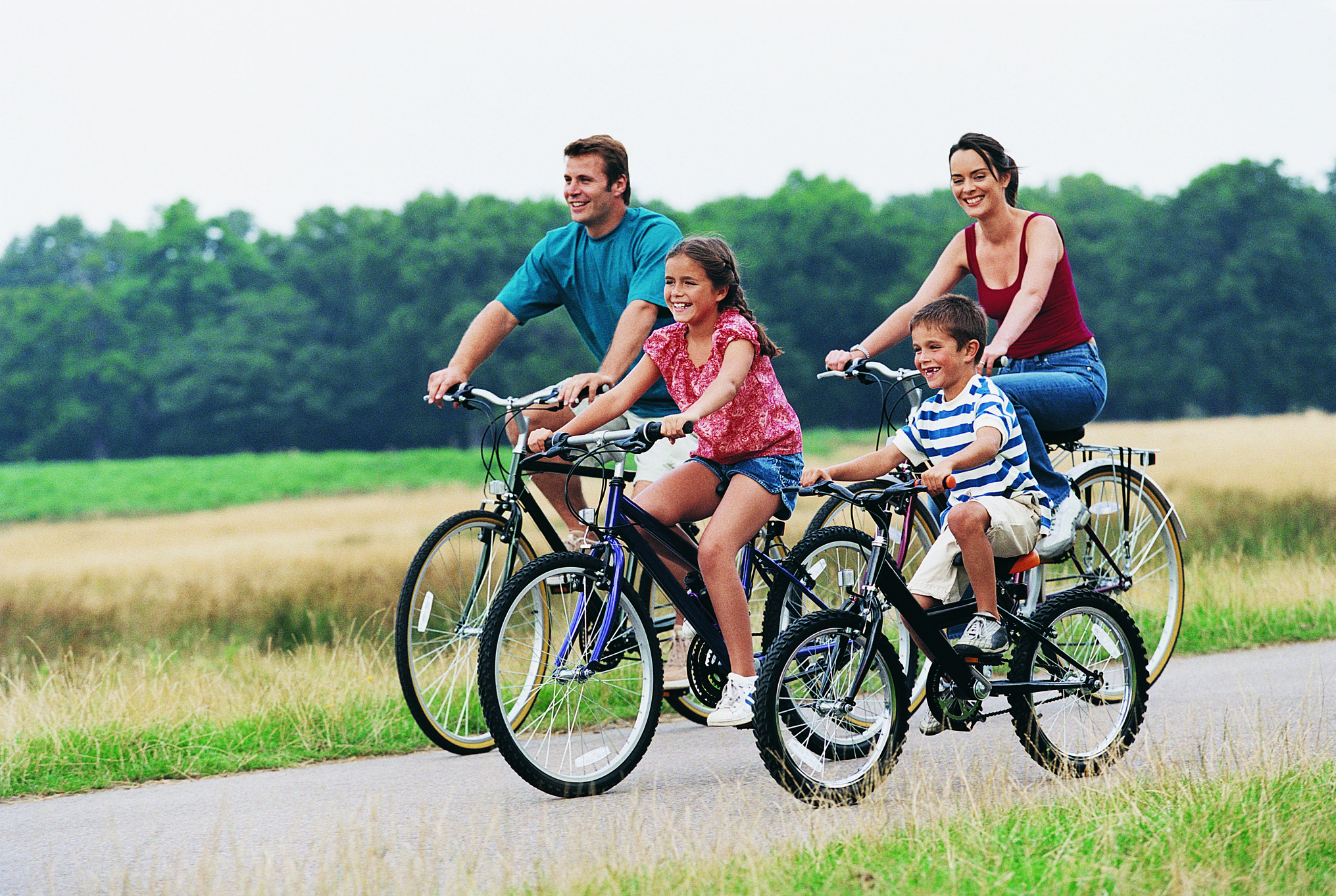 8
Beneficios
Individuales:
Balance entre juego trabajo.
Gozo con la vida que lleva.
Calidad de vida.
Progreso y desarrollo personal.
Buena autoestima.
Compañerismo.
Facilidad para enfrentar y solucionar problemas.
Económicos:
Reduce los costos de salud.
Disminuye el vandalismo y el crimen.
Favorece al turismo.
Mantiene una fuerza de trabajo productivo.
Comunitarios:
Sociedades alegres.
Integración familiar.
Tolerancia y aceptación a otros.
Apoyo a jóvenes.
Ayuda a adultos mayores.
Reducción de la delincuencia.
Ambientales:
Salud y protección ambiental.
Salud física y bienestar.
Disminución del estrés.
Recursos para la comunidad.
Protección del ecosistema.
9
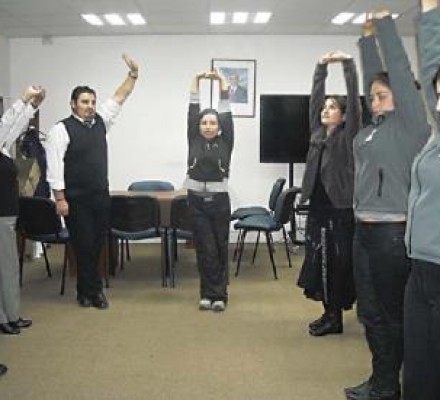 Recreación Laboral
Conjunto de actividades planificadas que se realizan en los lugares de trabajo, las cuales están diseñadas a partir de las características y necesidades de los trabajadores.
Desarrollan y mantienen el equilibrio social, emocional y físico del trabajador logrando satisfacción y disminución de patologías laborales.
10
Beneficios de la Recreación Laboral
Para la empresa
Para el trabajador
Fisiológicos:
Buen funcionamiento del sistema inmune.
Beneficios cardiovasculares.
Disminución del consumo del licor y tabaco.
Psicológicos:
Bienestar.
Tilerancia.
Confianza.
Control del estrés.
Liderazgo.
Creatividad.
Adaptación al cambio.
Disminución de gastos médicos.
Reducción de ausentismo.
Incremento de productividad.
11
Estrés
12
Fuentes de Estrés
Ambiente Físico
Demandas del propio trabajo
Contenidos del trabajo
Malas relaciones
Desarrollo de la carrera
Clima organizacional
13
Grados de estrés
14
Estrategias para mejorar el estrés
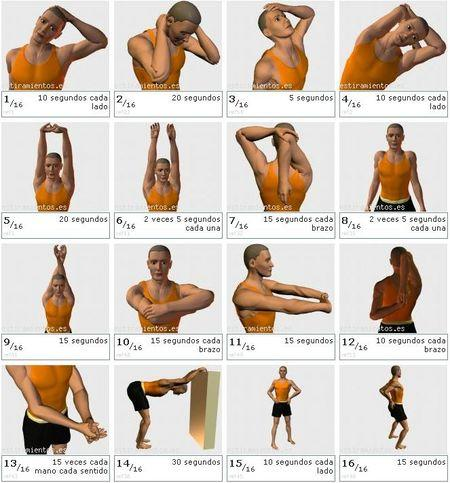 Pausas activas
Renuevan energías.
Evita dolores musculares.
Disminuye los niveles de estrés.
Mejora su desempeño laboral.
Pequeños descansos durante la jornada laboral.
15
Estrategias para mejorar el estrés
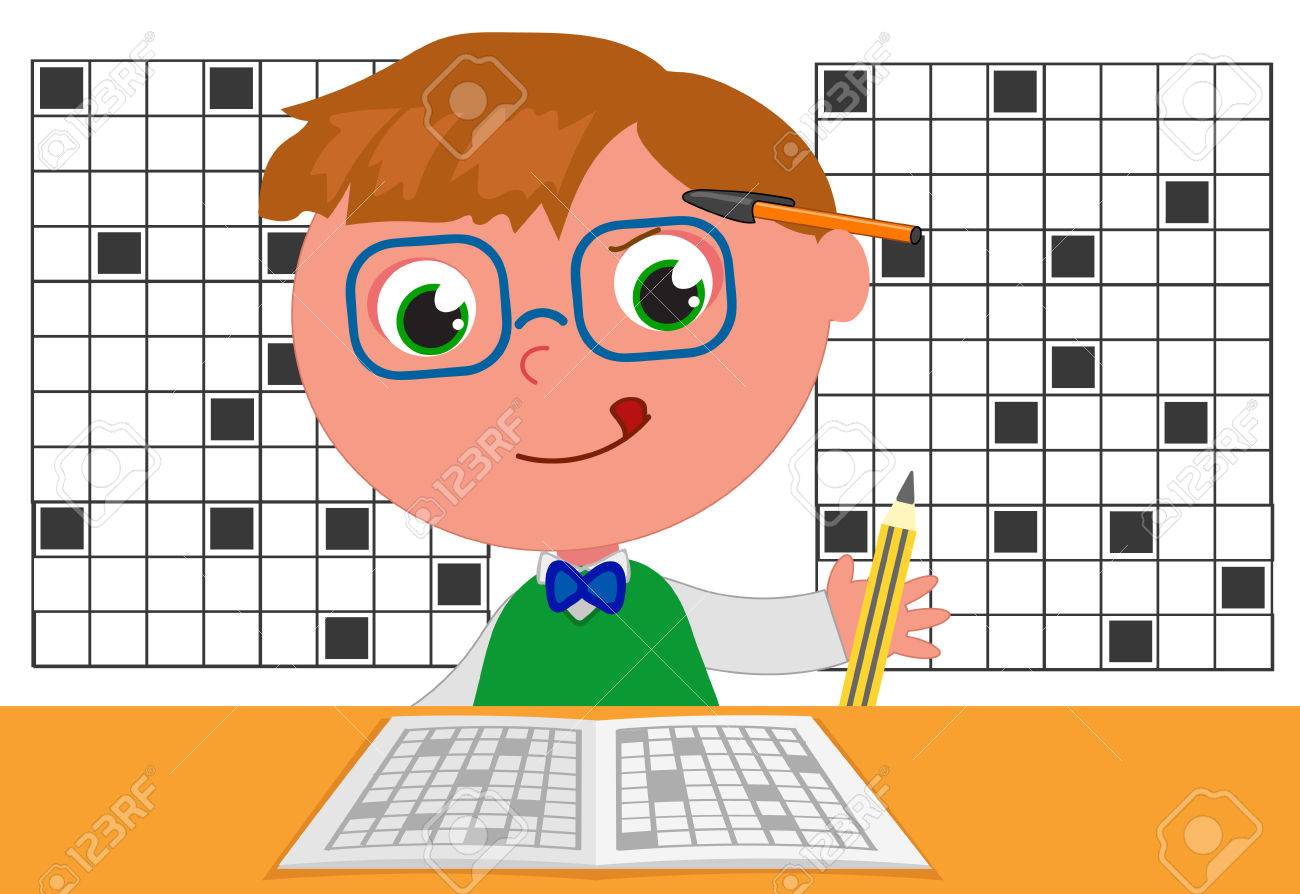 Juegos Pasivos
Rompecabezas
Juegos de mesa
Juegos de tablero
Crucigramas 
Sopas de letras
Cartas
Actividades que no requieren esfuerzo físico, se utiliza la atención, concentración, memoria…
16
Estrategias para mejorar el estrés
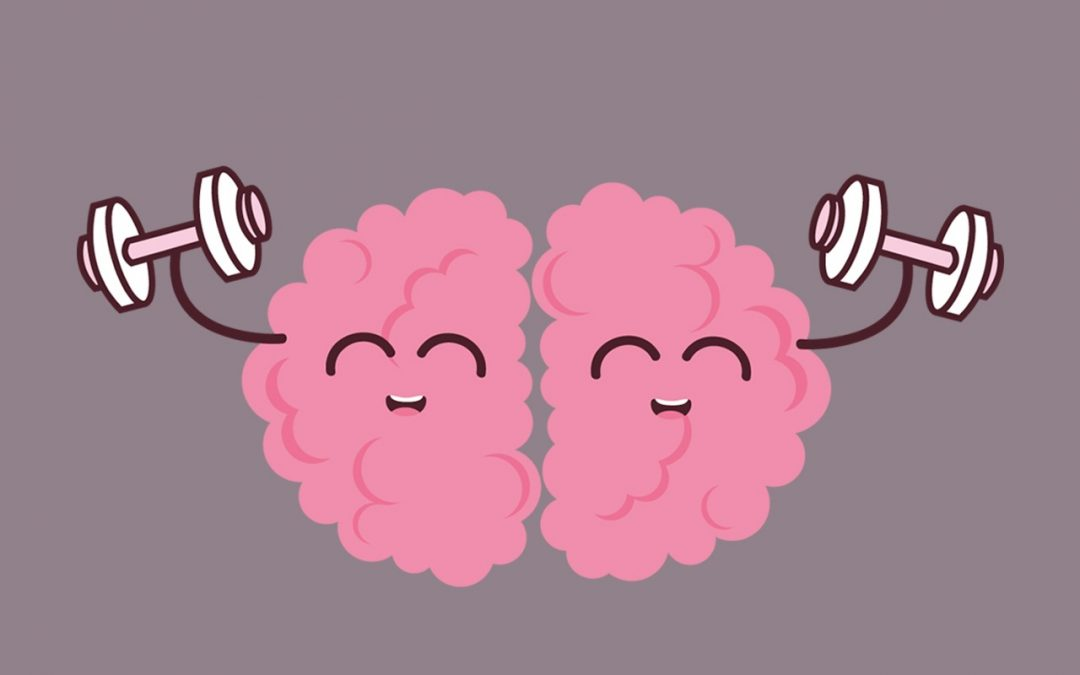 Gimnasia Cerebral
Ayuda a trabajar los dos hemisferios del cerebro: mente/cuerpo. En las actividades cotidianas se utiliza solo un hemisferio.
Combina estrategias físicas y mentales logrando un mejor rendimiento del cerebro
17
Estrategias para mejorar el estrés
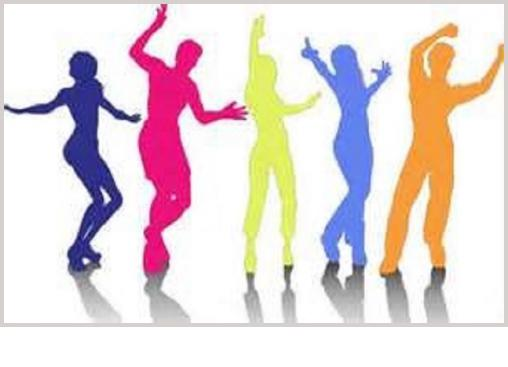 Ejercicio Físico
Mejora la función mental.
Fortalecimiento muscular.
Pérdida de grasa.
Mejora el sistema cardiovascular.
Sensación de bienestar.
El cuerpo humano ha sido diseñado para moverse, por eso es fundamental que realice ejercicio físico.
18
Diseño de la Investigación
19
Métodos de la investigación
20
Métodos de la investigación
21
Programa Recreativo Laboral
22
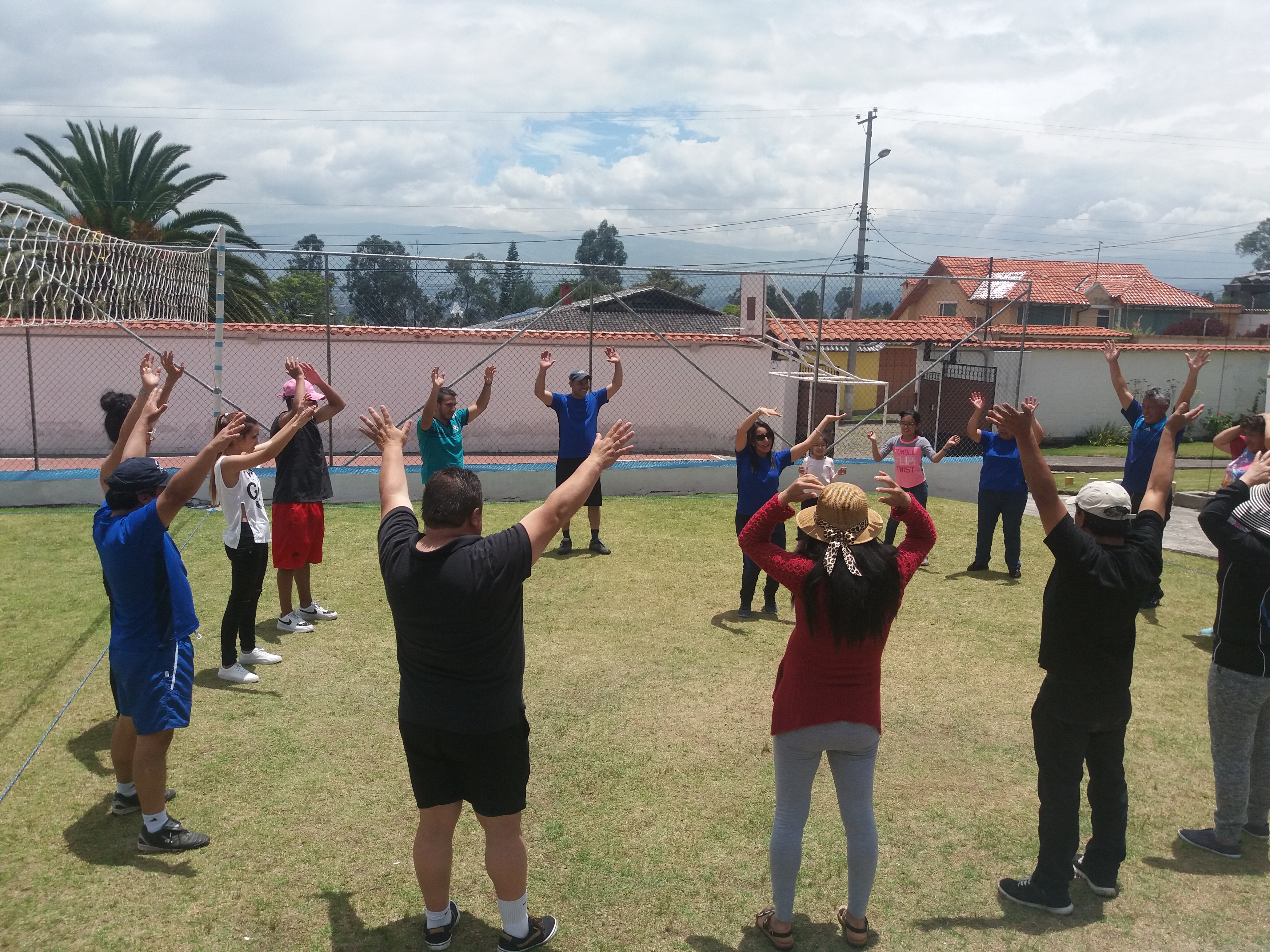 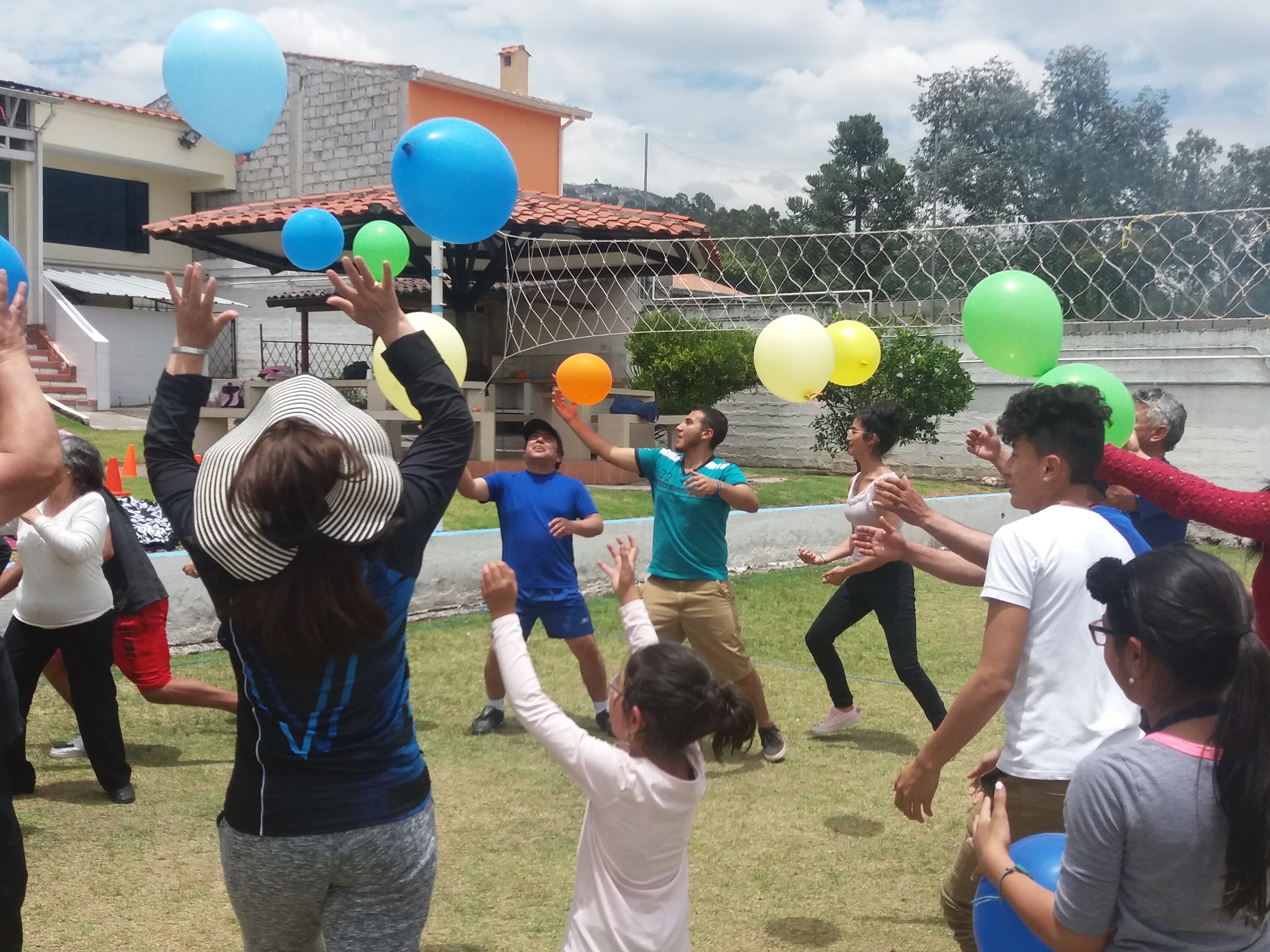 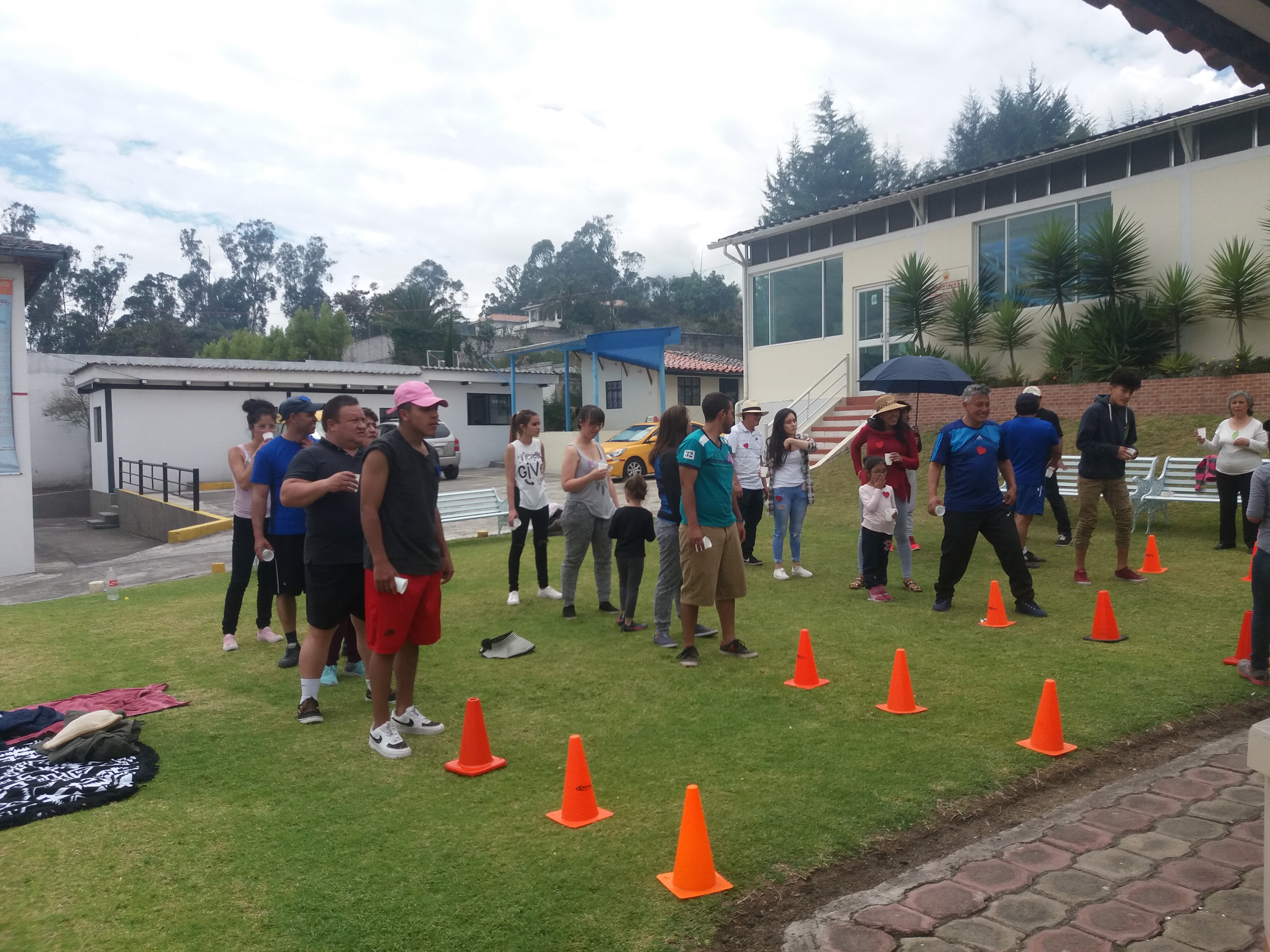 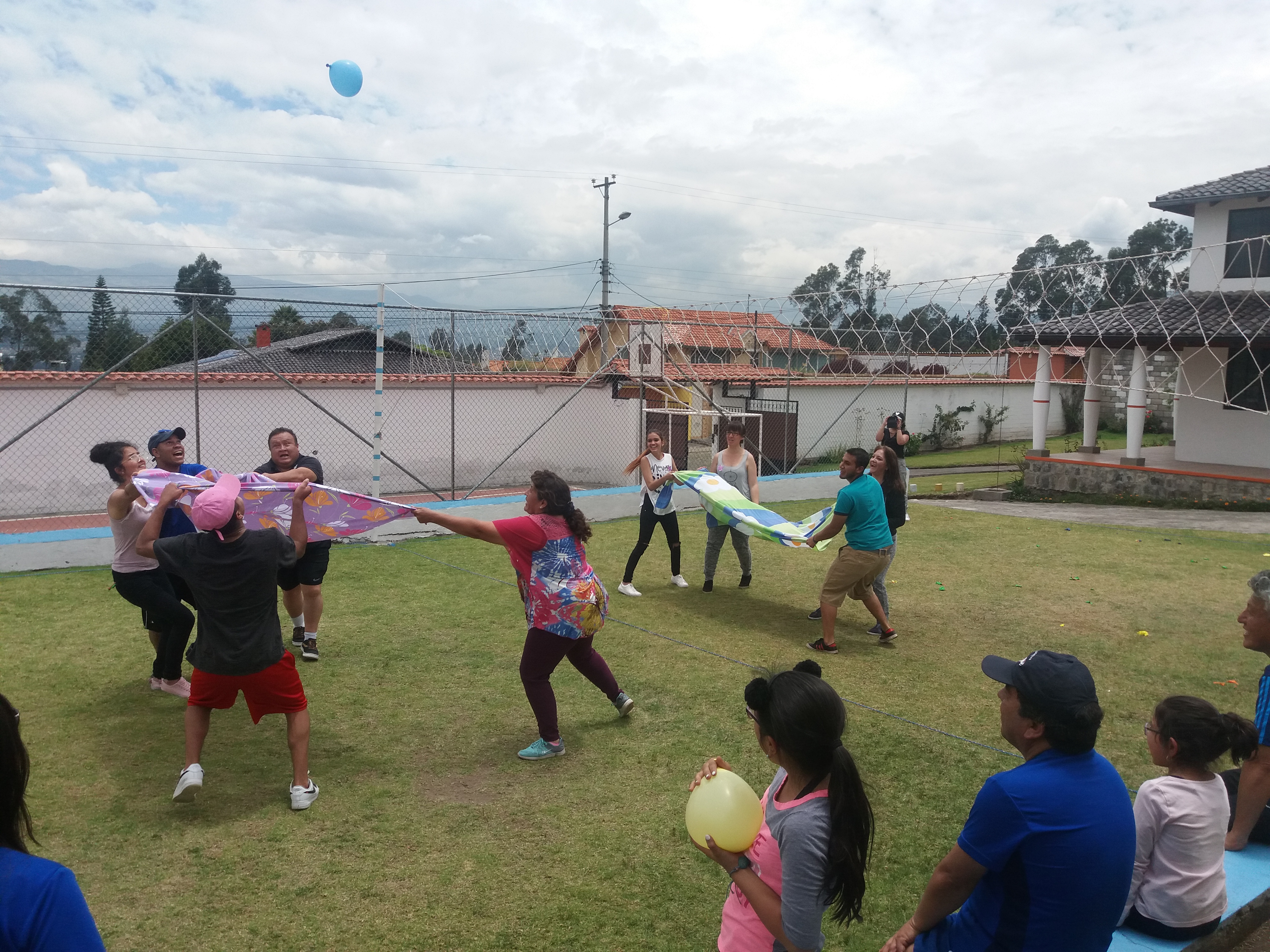 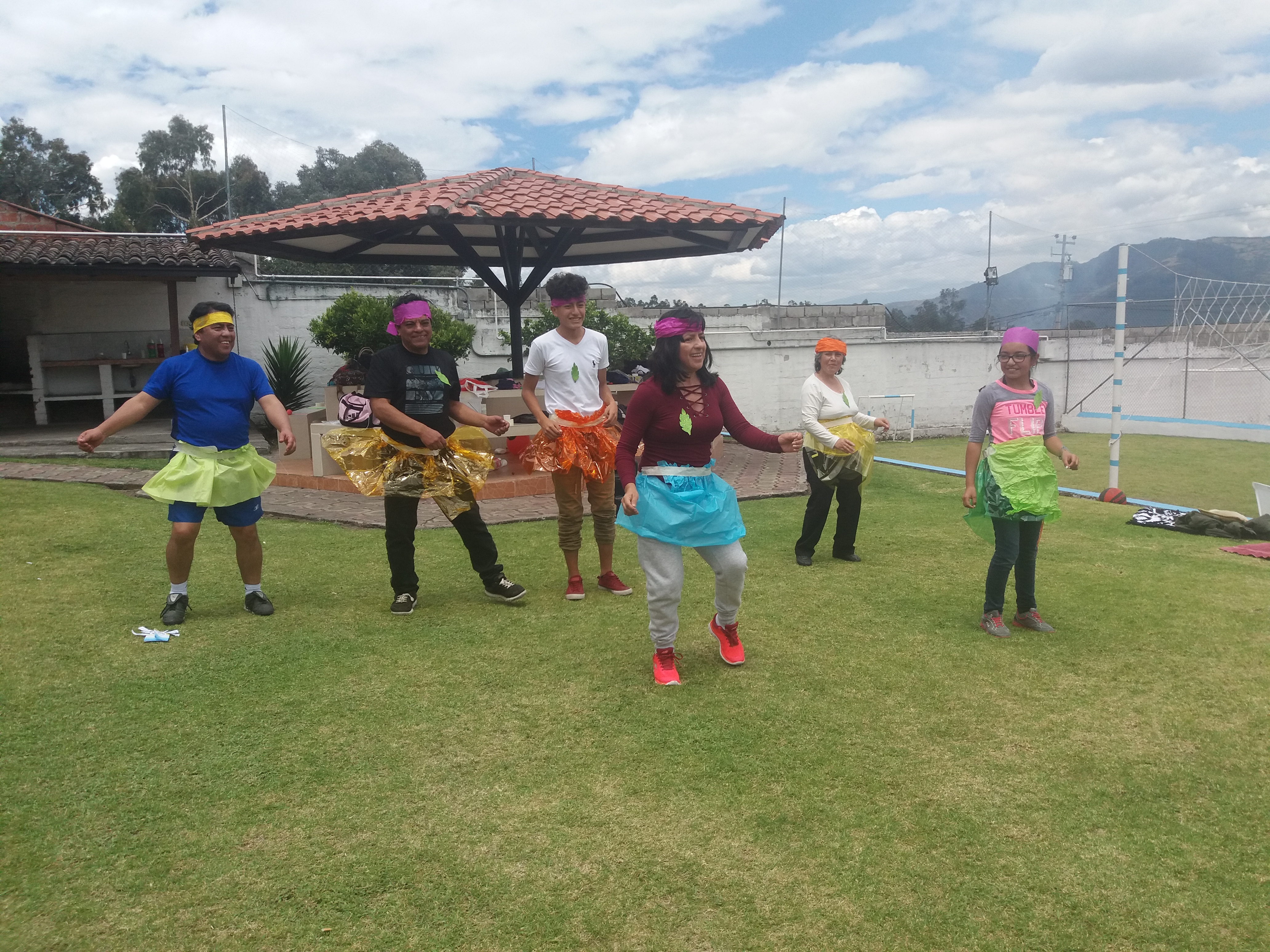 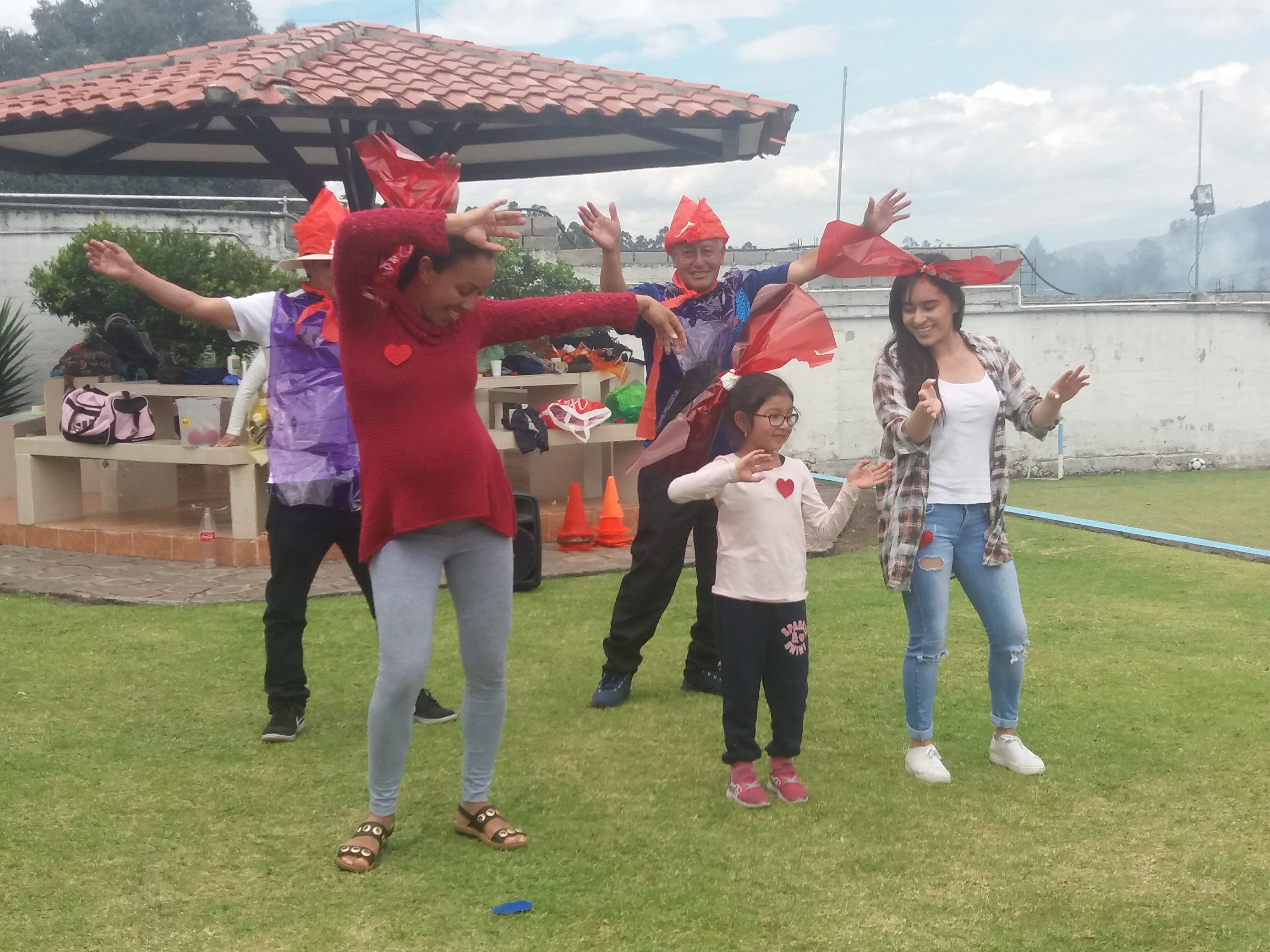 23
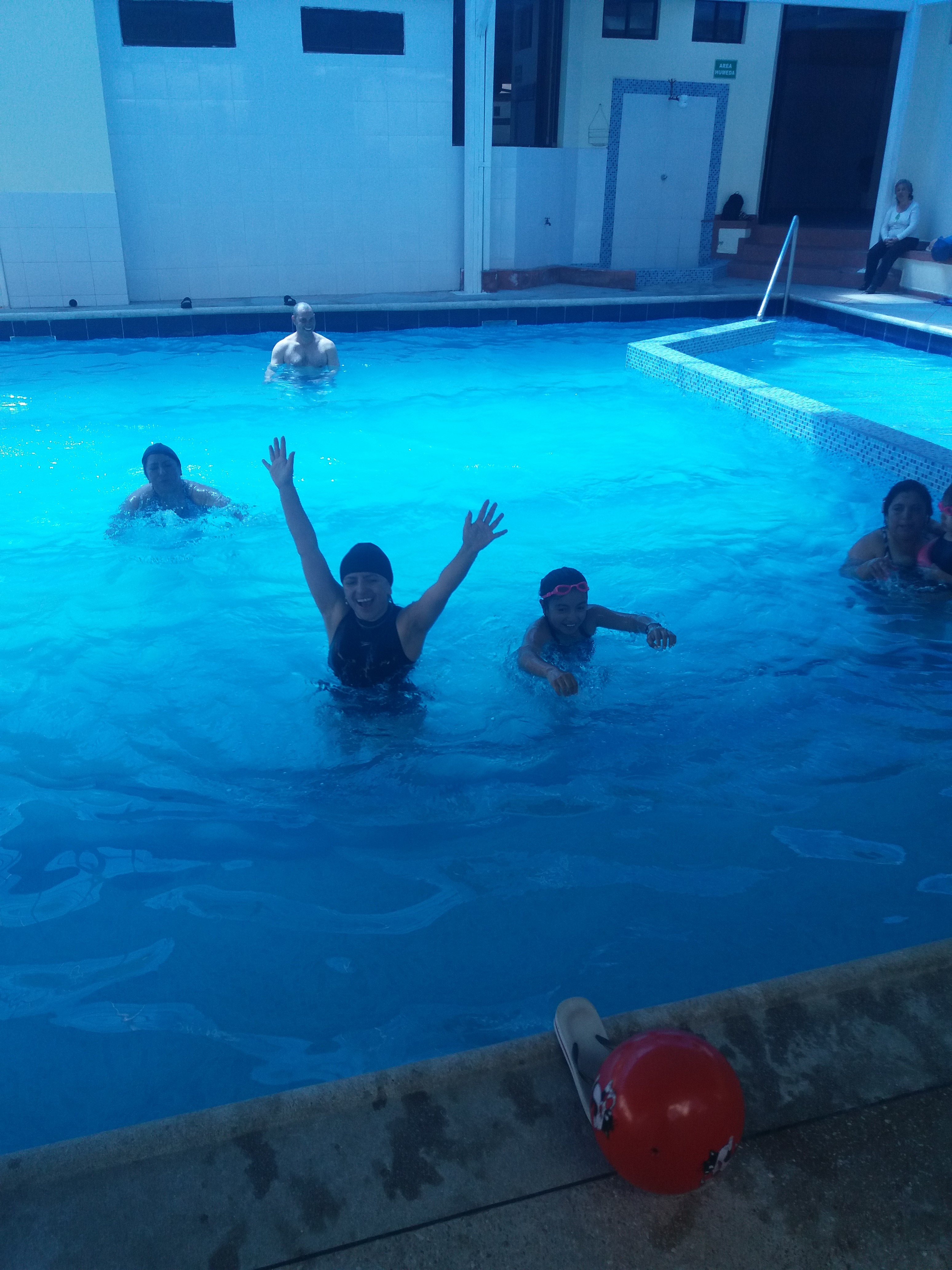 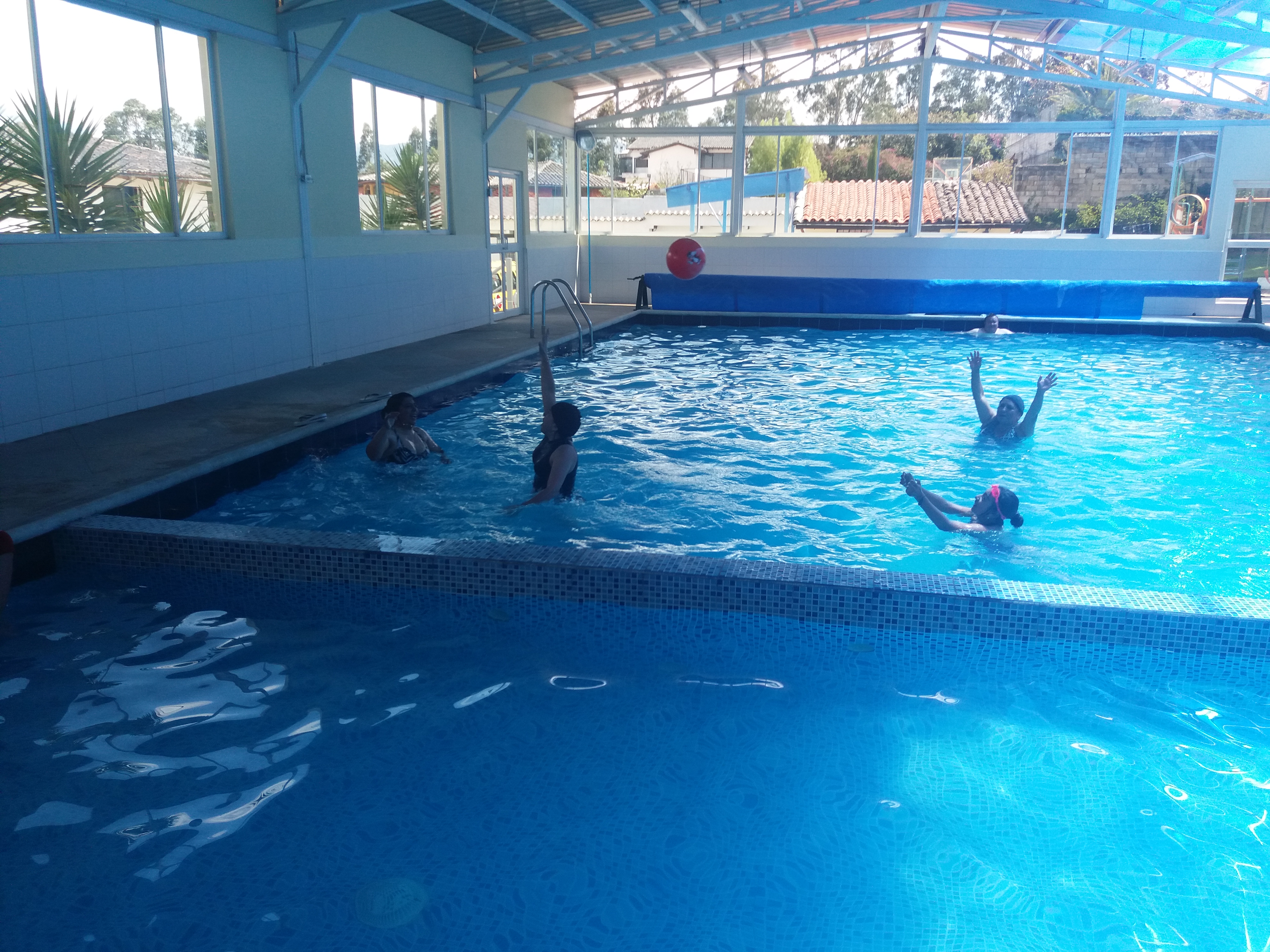 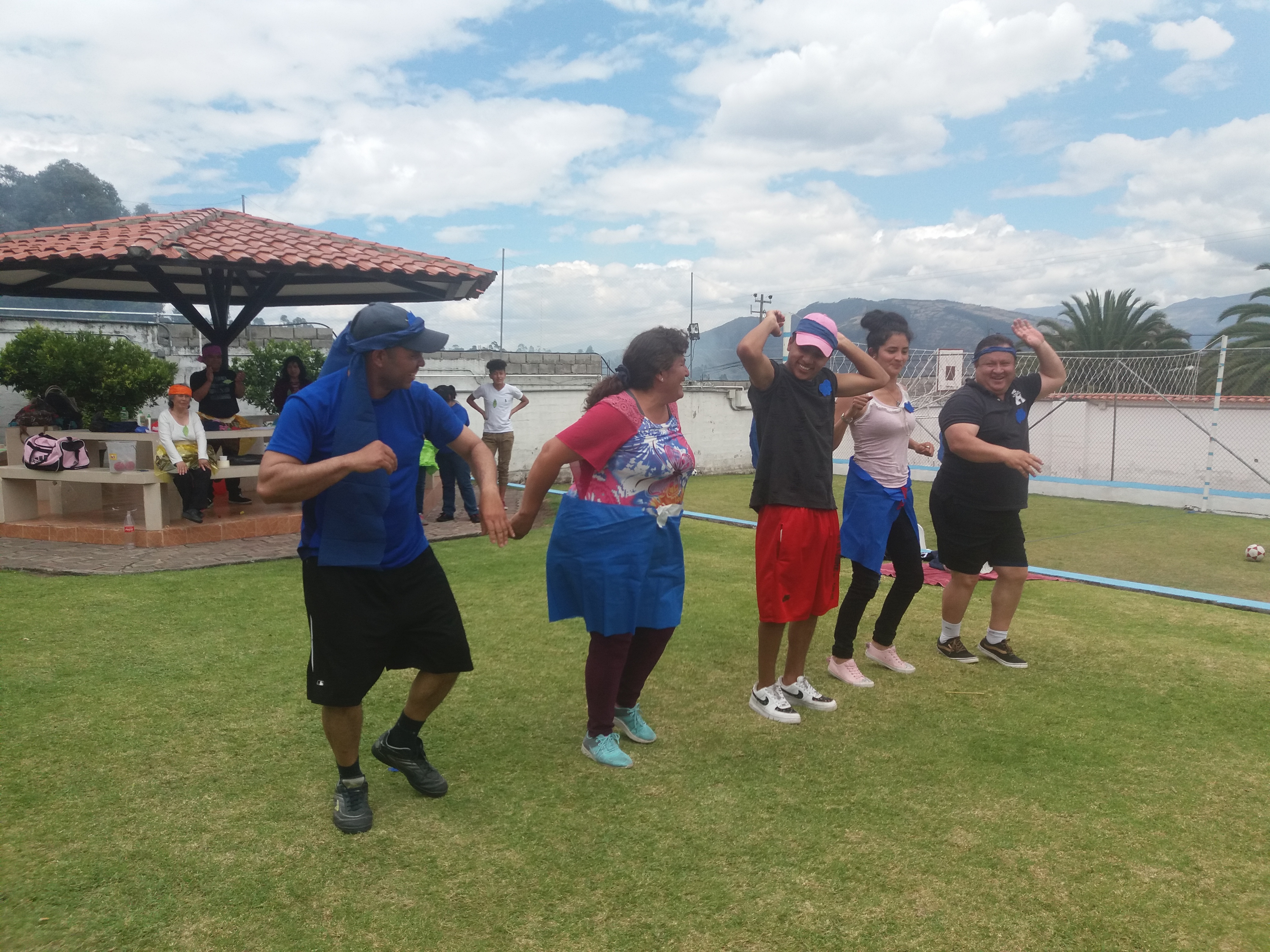 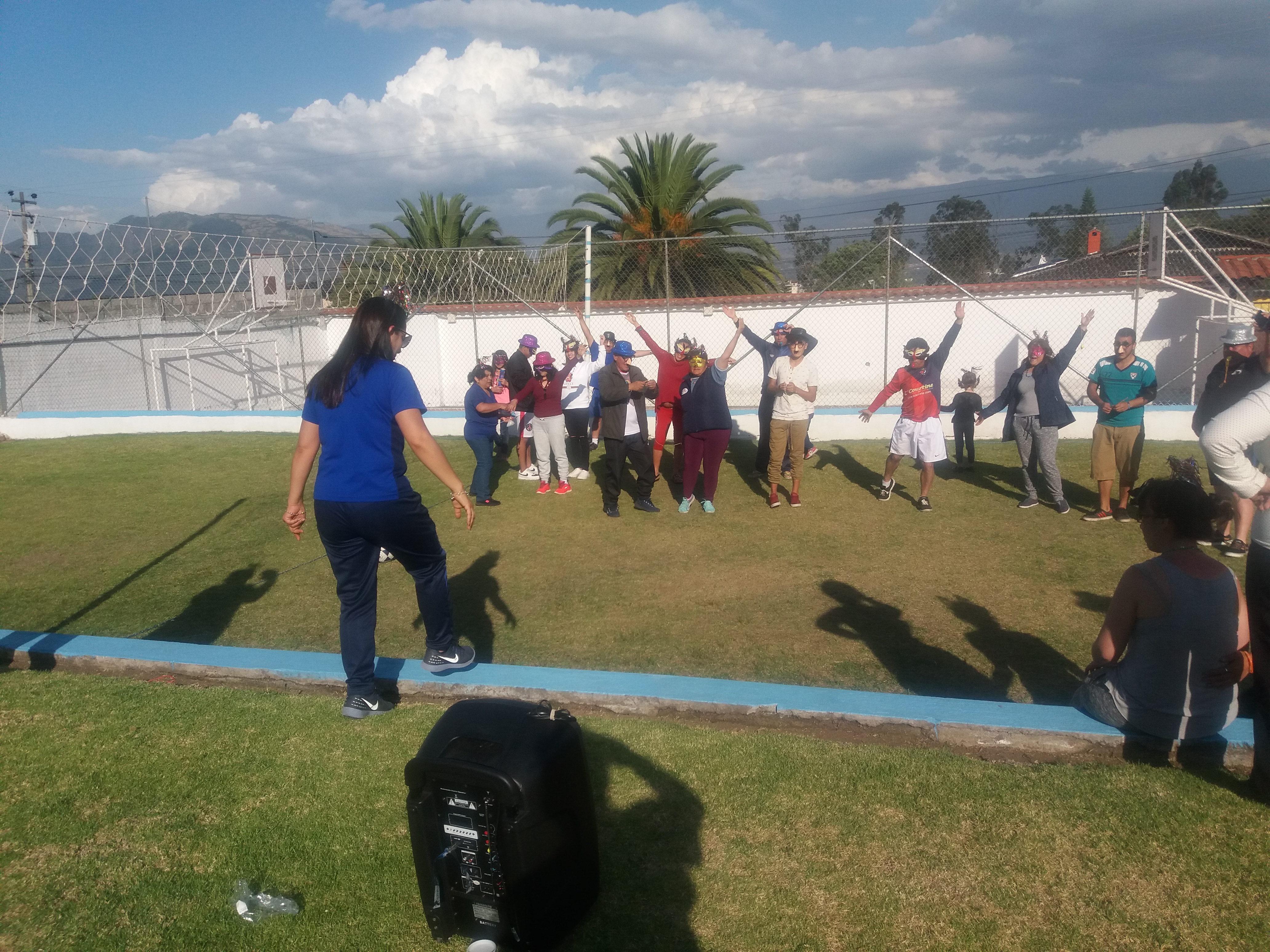 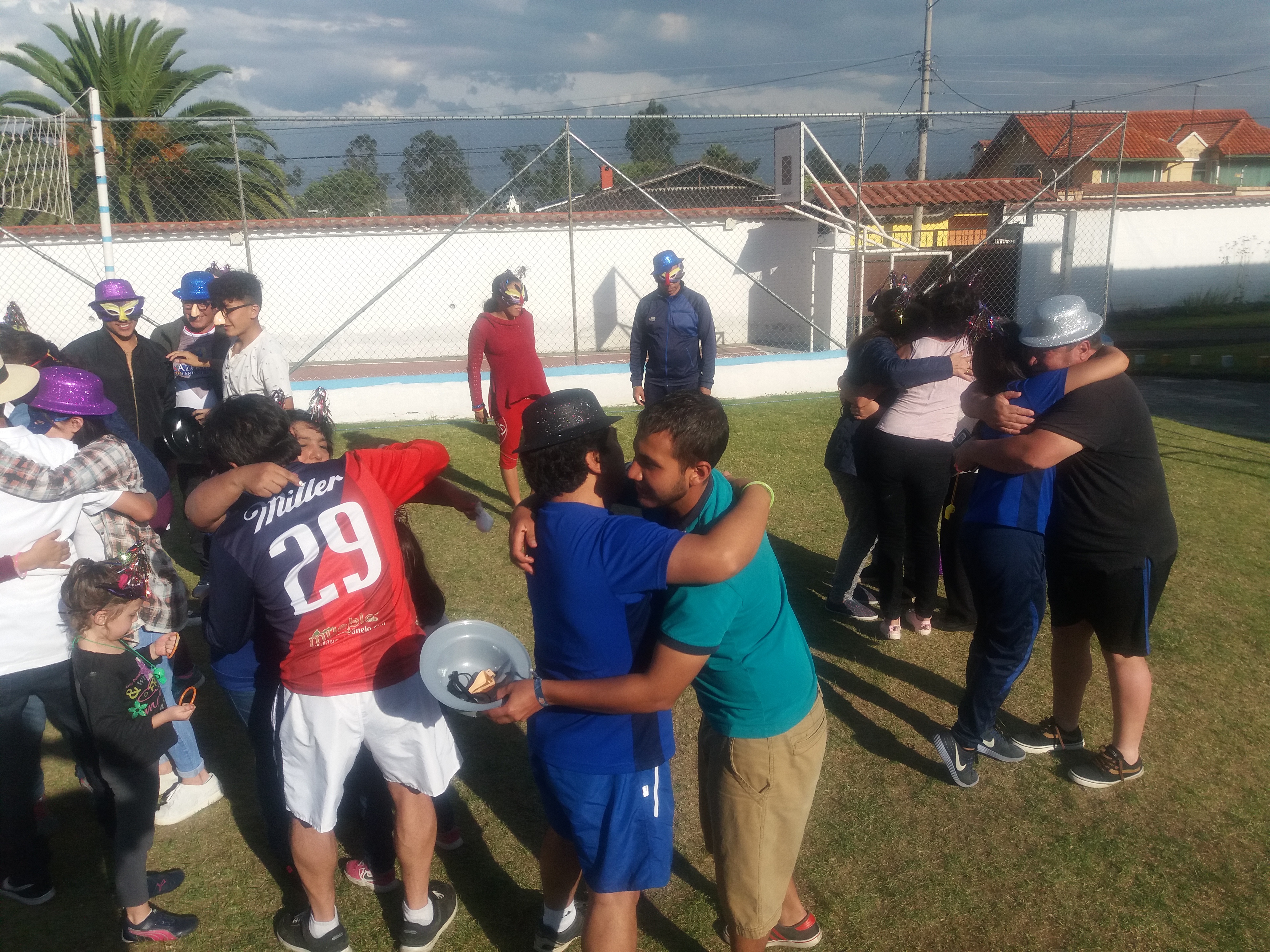 24
Análisis de Resultados (encuesta)
25
26
27
28
Niveles de estresores (Inventario SISCO)
29
Síntomas de estrés (Inventario SISCO)
30
Niveles de frecuencia de actividades para enfrentar el estrés(Inventario SISCO)
31
Prueba de Rango  con signo de Wilcoxon
Niveles de estresores
32
Prueba de Rango  con signo de Wilcoxon
Síntomas de estrés
33
Prueba de Rango  con signo de Wilcoxon
Nivel de frecuencia de actividades para controlar el estrés
34
Conclusiones
Se cumplió el objetivo de determinar como la recreación laboral aporta a controlar los niveles de estrés.
Una vez aplicado el programa recreativo laboral en la aplicación del pos test se evidencia que los niveles de estrés de los docentes bajaron considerablemente.
Los participantes ampliaron sus conocimiento del estrés y sus consecuencias.
Los talleres impartidos dieron como opción  la realización de actividades recreativas para combatir los altos niveles de estrés laboral.
La asistencia de los trabajadores a los talleres y al evento recreativo fue de gran acogida.
El evento de cierre fue de gran agrado de todos los participantes.
35
Recomendaciones
Como recreadores se debería formar asociaciones para llegar a instancias superiores y de esta manera lograr que se le de la importancia que se merece a la recreación, ya que va más allá de juegos y entretenimiento, es una necesidad para un desarrollo integral de todo ser humano.
El estrés es un mal que afecta a cualquier edad , es por esta razón que este taller también se lo aplique a los estudiantes del Centro Educativo “ÁGAPE” para de esta manera lograr un mejor rendimiento actitudinal y académico.
Es fundamental que como recreadores se haga conciencia de  la importancia de realizar actividades recreativas, es por esta razón que este taller se lo debe aplicar a otras instituciones educativas.
Es esencial la actitud positiva y emprendedora de los recreadores ya que de esta manera os directivos aceptan la propuesta ya que ven la seriedad e importancia de los talleres propuestos.
36
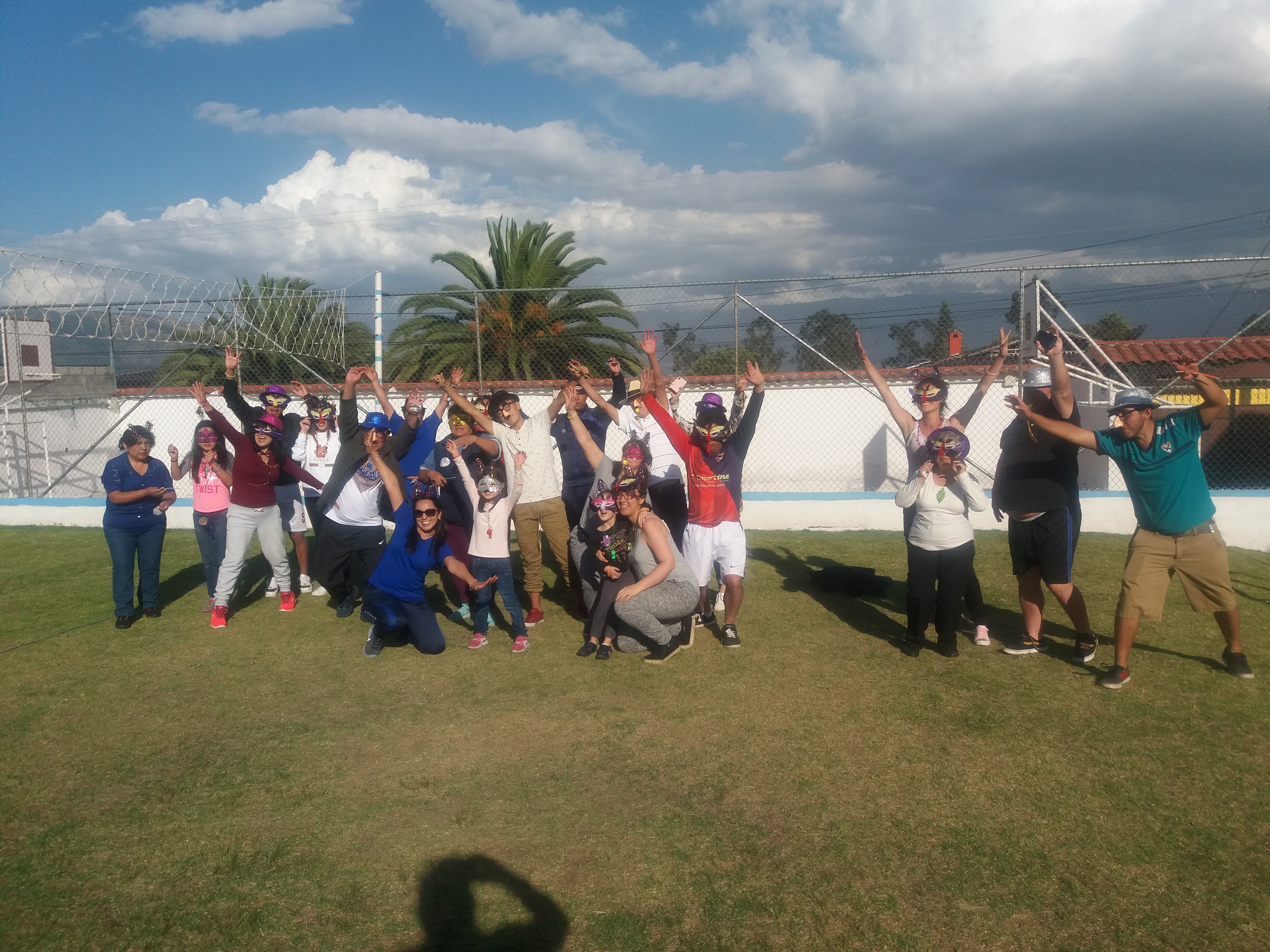 😉
Viva la recreación…….!!!!
37